Муниципальное общеобразовательное учреждение Новолетниковская средняя общеобразовательная школа
О результатах этапа  муниципального проекта «Функциональная грамотность. Естественнонаучная грамотность»
Определение, используемое в PISA
Естественнонаучная грамотность - это способность человека занимать активную гражданскую позицию по общественно- значимым вопросам, связанным с естественными науками, и его готовность интересоваться естественнонаучными идеями.
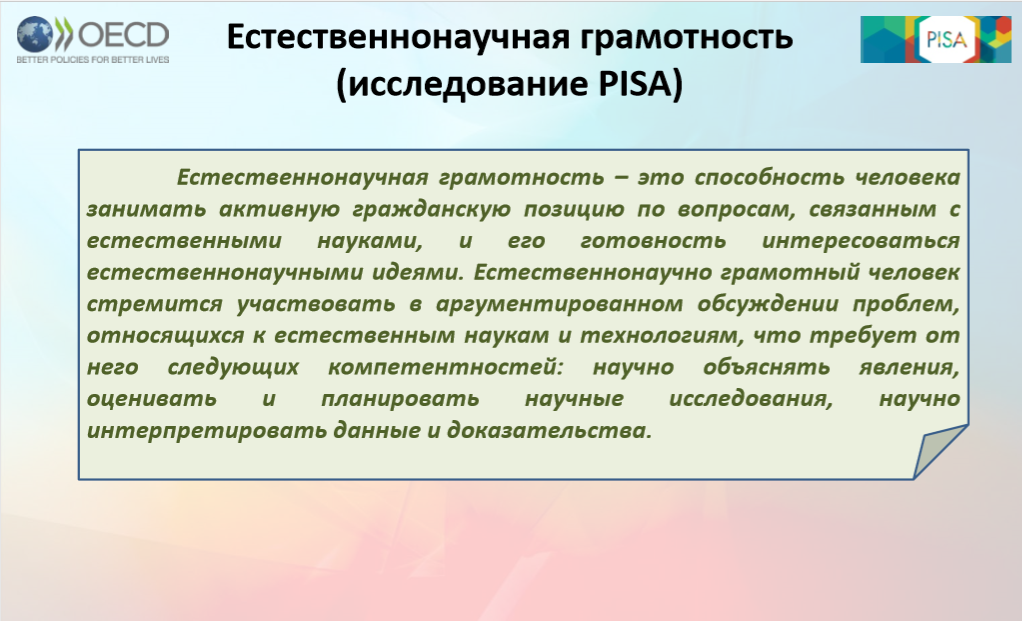 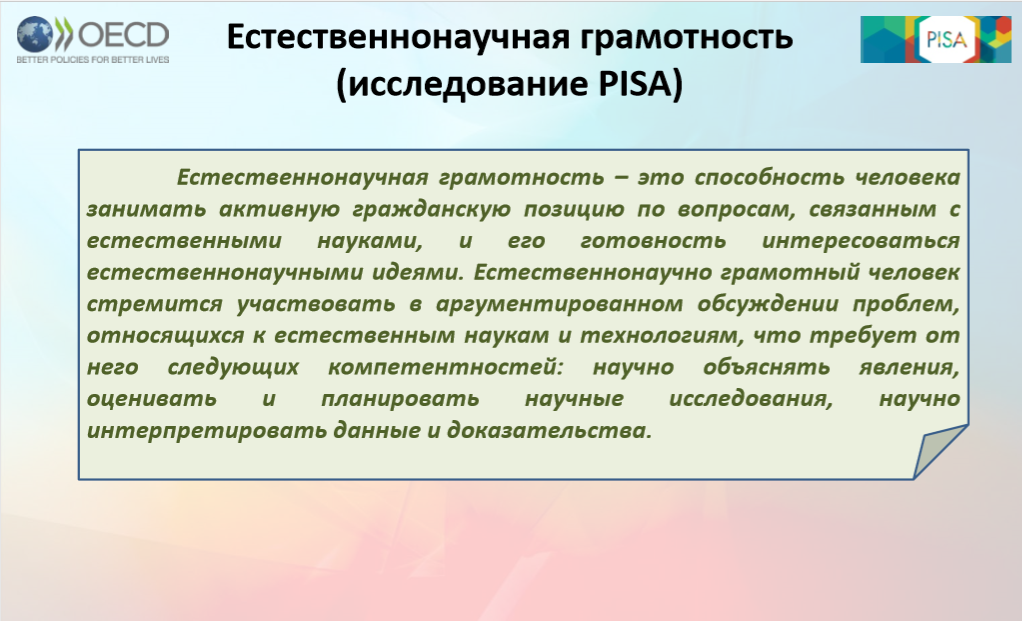 ЦЕЛЬ
- анализ деятельности ОО по выполнению задач муниципального проекта «Функциональная грамотность. Естественнонаучная грамотность»
Задачи
Проанализировать процент выполнения задач, поставленных в начале реализации муниципального проекта.
Проанализировать уровень достижения планируемых результатов.
Подготовить выступление по итогам реализации муниципального проекта на педагогическом форуме «Развитие образования Зиминского района – 2022»
Проведенные мероприятия
1.Обновилось содержание и технологии преподавания 
общеобразовательных программ.

2.Обновится материально-техническая база образовательной 
организации в связи с открытием  «Точка роста».

3.Увеличилось число педагогических работников, прошедших 
профессиональную переподготовку в сфере 
естественнонаучной грамотности (прошли переподготовку е 
учителя и 3 учителя курсы повышения квалификации.

4.Увеличилось  число обучающихся, выбравших естественнонаучные 
дисциплины для сдачи государственной итоговой аттестации в 2022 году.
5.Диссеминация  (транслирование) опыта: форум РМО (участие), 2022 году отменили, т.к. болели учителя.
6. Реализация проекта составила 83%.
Что сделано?
В практической части реализации проекта разработали и утвердили программу внеурочной деятельности «Юные исследователи» для обучающихся начальной школы,  и с 5 по 7 классы «Чему природа учит»  с целью  воспитания функционально грамотного человека, способного использовать все постоянно приобретаемые в течение жизни знания, умения и навыки для решения максимально широкого диапазона жизненных задач в различных сферах человеческой деятельности, общения и социальных отношений ведётся внеурочная деятельность. 
В последний учебный день четверти проводится Естественнонаучная функциональная ПЯТНИЦА по материалам международных исследований, платформы российской электронной школы.
 Педагоги естественнонаучного цикла работают по разработанным технологическим картам.
За 3 года работы по данному направлению мы получили следующие методические продукты: методические рекомендации для педагога «Немного о естественнонаучной грамотности», банки учебных заданий для обучающихся, программы внеурочной деятельности.
Спасибо за внимание!
Добро пожаловать в педагогическую мастерскую «Эффективные приемы формирования и развития естественнонаучной грамотности у обучающихся»!
Литература
Тематический муниципальный проект «Функциональная грамотность. Естественнонаучная грамотность»
http://www.centeroko.ru/pisa18/pisa2018_sl.html
https://fg.resh.edu.ru/